Introduction to PIARC
November 2022
Why talk about roads?
Roads and Road transport are essential and they keep improving
Roads represent about 80% of all inland transport, now and for the foreseeable future
Roads are ready to support sustainable and low-carbon developments
Roads are everywhere: active modes (cycling, walking), car sharing (Uber...), public transport (buses), alternative fuels (electricity, LNG or hydrogen…)
Roads are key for equity, inclusivity and accessibility, and for UN's SDGs
Society's priorities and the larger context are evolving very quickly
That's why our work is ongoing, on a wide range of topics
They are identified in order to serve the needs of our Members and of the road community
Work is mainly conducted through our Technical Committees and Task Forces
Their Members are officially appointed by PIARC Member Countries
They write or improve reports based on best-practice and Identify directions
Roads serve the UN's Sustainable Development Goals
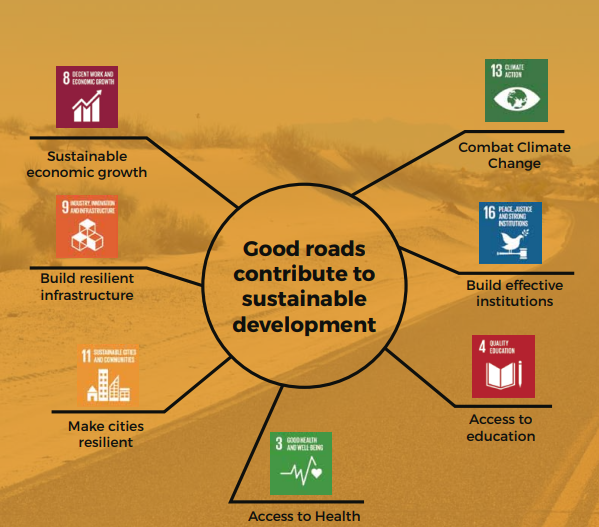 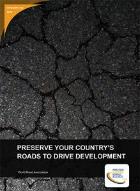 PIARC and DFID report, 2016
Introduction
What is PIARC?
What is PIARC?
PIARC = World Road Association
We were founded in 1909 as a non-profit, non-political association
First global forum for the exchange of knowledge, policy and practice on roads and road transport
Recognised for the quality and neutrality of our work
Work with HICs as well as with LMICs

We have 125 member governments, as well as regions, groups/companies and individuals.

The Association mobilizes the experience and knowledge of 1,200 experts from more than 80 countries in 20+ Technical Committees and Task Forces.
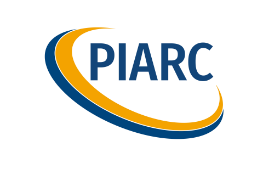 [Speaker Notes: PIARC is the new name for the WRA, PIARC stands for – Permanent International Association of Road Congresses.

PIARC was founded in 1909, -More than 110 years of existence

Our goal is to organise the exchange of knowledge, policy and practice on all matters related to roads and road transport
-Expert Committees, Reports, International Seminars…

It comprises of 125 member governments – 
-High-income and lower-income countries on equal footing
-As well as private sector companies, universities, regions, individuals]
PIARC’s Four key missions
Be a leading international forum for analysis and discussion of the full spectrum of transport issues related to roads and related transport; 
Identify, develop, and disseminate best practice and give better access to international information; 
Consider within its activities the needs of developing countries and countries in transition fully; and 
Design, produce, and promote efficient tools for decision making on matters related to roads and related transport.
The Association mobilizes the expertise of its members 
Through operations guided by a 4-year Strategic Plan
Knowledge exchange: The core of PIARC
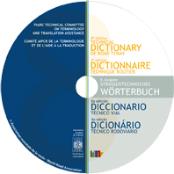 PIARC mobilises international road and transport experts through more than 20 Committees:
Ad-hoc dialogue among peers
Network building
Joint work towards commonly-agreed deliverables
These deliverables are widely accessible:
Hundreds of Reports, Case studies, Literature reviews, etc.
Seminars or workshops
5 comprehensive manuals (online)
Software and tools (HDM-4, QRAM)
Usually in English, French and Spanish. Usually free of charge.
PIARC Congresses and events are world-class focus points for:
Dissemination of these deliverables
Further discussions and debate
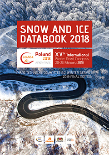 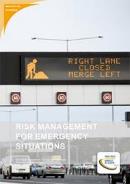 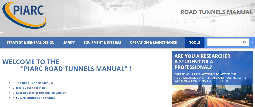 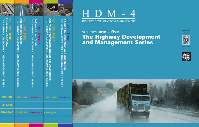 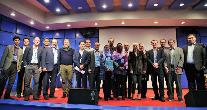 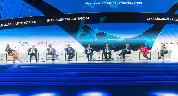 PIARC and Languages
PIARC has three working languages:
French, English and Spanish
Our outputs are published in those 3 languages
The working language of TCs and TFs is English
TCs and TFs have to deliver their outputs in the 3 languages
Organising translation is a task for the 3 Secretaries
Support from GS, such as « DeepL Pro»
More translations are welcome
Usually coordinated by National Committees
Our outputs
Many PIARC reports
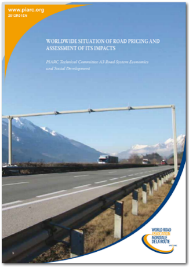 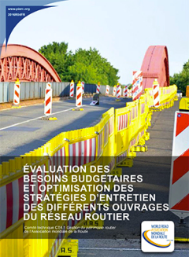 Downloadable pdf files
Available for free at www.piarc.org

Cycle 2012-2015:
40 technical reports were produced by the Technical Committees
Cycle 2016-2019:
46 reports
Cycle 2020-2023:
33 new reports already
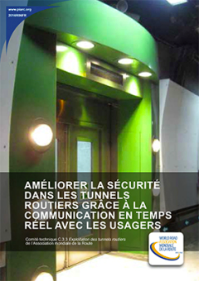 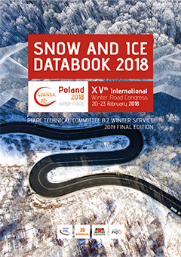 Recent PIARC publications (> 1 per month)
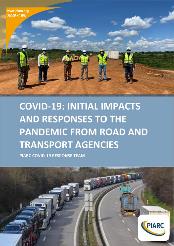 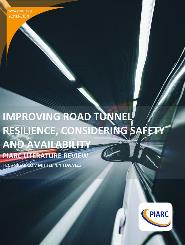 Improving Road Tunnel Resilience, Considering Safety and Availability - PIARC Literature Review
How Countries Undertake Well-Prepared Projects: A Review on Ten Countries
Snow and Ice Databook
Best Practices in Funding and Financing of Road Infrastructure
Diversity and Talent Management in Transport Administrations – The Road to Success?
Greening of Freight Transport
Use of Recycled Materials in Pavements
Many more coming in the next months
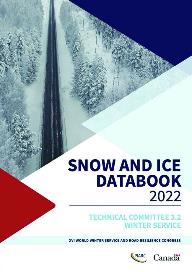 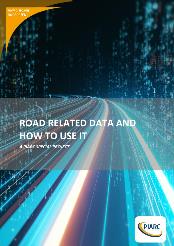 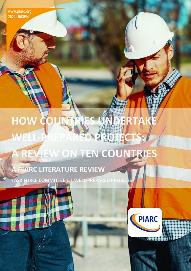 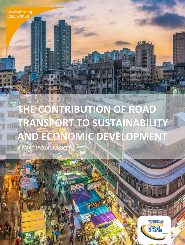 https://www.piarc.org/en/activities/PIARC-Directory-Technical-Reports/PIARC-Technical-Reports-2020-2023
Online road dictionary
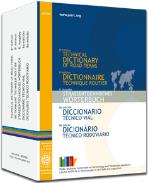 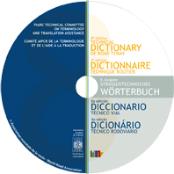 Technical Dictionary of Road Terms
Mainly: English, French, Spanish
Online, free of charge
As well as:
Chinese 51%
Estonian 41%
Japanese 84%
Dutch 100%
Farsi 78%
Polish 45%
And many other languages
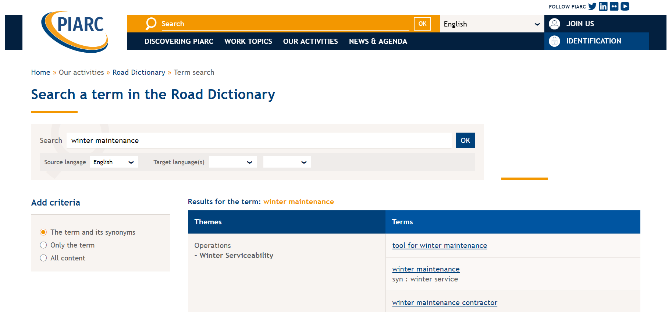 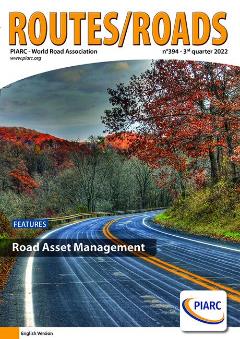 Routes / Roads Magazine
Our quarterly magazine
Articles cover emerging road and road transport issues
English, French and Spanish
Print and online distribution
5,700 copies, readership in more than 140 countries
Online versions:
routesroadsmag.piarc.org
https://www.piarc.org/en/activities/Routes-Roads-Magazine
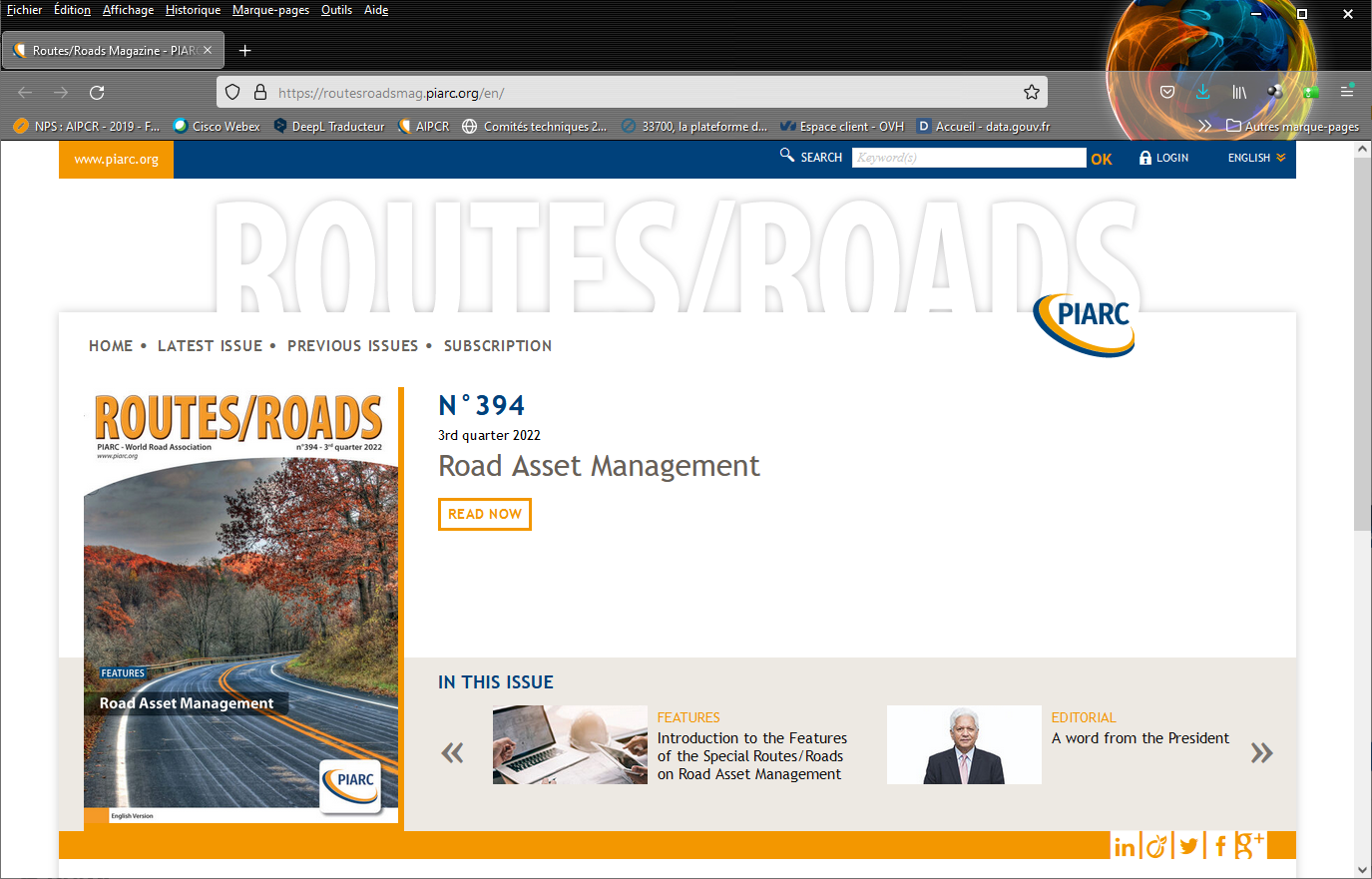 Online Manuals : Easy access to knowledge
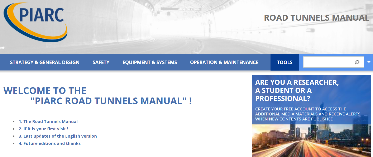 Five online manuals:
Disaster management (2022)
Road Tunnels Operations (2019)
Road safety (2019)
Road asset management (2019)
Road network operations and ITS (2015)
Easy and attractive to use:
Free of charge
Key principles for each of the topics are included and discussed in the sections
Case studies and links to detailed technical material and other references
Can be downloaded and printed in chapters
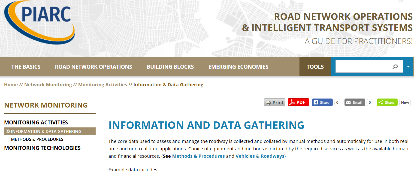 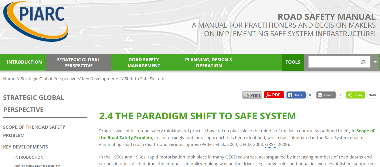 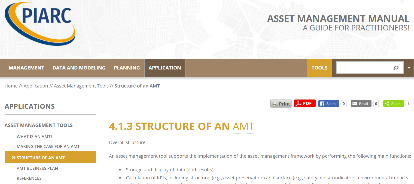 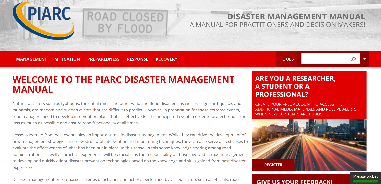 Software
HDM-4
The primary tool for the analysis, planning, management and appraisal of road maintenance, improvements and investment decisions
Developed with numerous stakeholders
Distributed through HDMGlobal
DG-QRAM
Tool for managing dangerous goods transport in tunnels
Distributed by PIARC
Version 4 is available (August 2019)
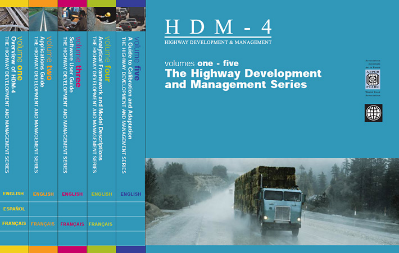 Many international PIARC Events
Many thematic seminars and workshops:
October: "Implementation of BIM in Road Asset Management - Challenges and Opportunities", Mexico
22-24 November 2022: "Climate change and disasters", Indonesia
3 December 2022: "Development and management", Mexico
14 Dec 2022: "Low and Lower-Middle Income Countries – Impact of ecology and climate transition on project preparation : financing, capacity building, technical standards", Online
April 2023: "Advances in Design, Construction and Operation of Tunnels", India
Etc.

SURF 2022 - 9th Symposium on Pavement Characteristics
Milan (Italy), 12-14 September 2022
2nd PIARC International Conference on Road Tunnel Operations and Safety
Granada (Spain), 25-28 October 2022
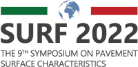 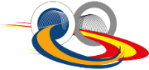 July 2021
Our structures
PIARC Organisational Structure
PIARC 
	         General Secretariat
National Committees
Technical Committees 
& Task Forces
Other
Road Administration
Safety and Sustainability
Terminology/Dictionary
Mobility
Resilient Infrastructure
New Executive Committee 2022 - 2024
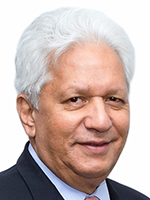 President

Past President
Vice-Presidents

Members




National Committees’ Representative
Nazir Alli, South Africa

Claude Van Rooten, Belgium
Emma Lía Albrieu Cipollina, Argentina
Geoff Allan, Australia
Mark Henry Rubarenzya, Uganda

Alexander Walcher, Austria, Anne-Séverine Poupeleer, Belgium, Bine Pengal, Slovenia, Birgitta Worringen, Germany, Joshua LaRocque, Canada, Chungeng Wu, China, Claudine Tremblay, Canada-Québec, Emanuela Stocchi, Italy, Emma Lía Albrieu Cipollina, Argentina, Ernesto Barrera, Chile, Geoff Allan, Australia, Hugh Gillies, United Kingdom, Hyeon-Seung Lee, South Korea, Juan Pedro Fernández Palomino, Spain, Jorge Arganis Díaz Leal, Mexico, Mamoudou Alassane Camara, Senegal, Mark Henry Rubarenzya, Uganda, Mārtiņš Dambergs, Latvia / BRA, Randall Cable, South Africa, Sandrine Chinzi, France, Sanjay Kumar Nirmal, India, Gloria Shepherd, USA, Setsuo Hirai, Japan, Václav Neuvirt, Czech Republic

Clemente Poon Hung, Mexico
<N°27>
48 PIARC National Committees in 49 Countries
Algeria, Argentina, Australia (Austroads ), Austria,
Belgium, Benin, Bulgaria, Burkina Faso,
Cameroon, Canada, Canada-Québec, Chile, Colombia, Congo, Côte d’Ivoire, Czech Republic,
Dominican Republic
Ecuador
France, 
Germany, Greece, Hungary,
India, Ireland, Italy, Japan,
Madagascar, Malaysia, Mali, Mexico, Mongolia, Morocco,
Niger, New Zealand (Austroads ),
Paraguay, Poland, Portugal, Romania,
Senegal, Slovak Republic, Slovenia, South Korea, Spain, Switzerland,
Tanzania, Tunisia
United Kingdom, United States, Uruguay
They are independent country-based organisations.

Objectives:
Facilitate national exchanges on roads and road transport
Promote the work of PIARC
Liaise with national experts and issues
General Secretariat
Main missions:
Ensures the daily management of the Association in accordance with the resolutions and decisions of the Council and the Executive Committee. 
Represents the Association in all legal and administrative matters that impact on the operations of the Association.
Based in Paris

Salaried staff as well as
Experts seconded from their country
PIARC Committees and Task Forces
Membership
Members of PIARC Committees are formally appointed
Most are nominated by their First Delegate
Member
Corresponding Member (not compelled to take part in meetings)
Associate Members can be added:
Initiative of TC/TF Chair or GS
To be discussed with all TC/TF members
Validation through General Secretariat
Work program
TCs / TFs are required to organize activities over the course of the four years (for TCs) and two years (for TFs):
Allocating tasks to specific members of the TC/TF
Identifying major milestones, Planning activities month by month
Etc.
This work should adhere to the quality standards of PIARC:
Aiming at a broad geographic representativity
Implement a careful review process within the TC/TF
Liaise with the STC and GS
Changes may occur, New ideas may emerge, Difficulties may occur…
That’s normal
Need to be identified by the Chair and discussed with STC and GS
PIARC Congresses
Congresses in 2020 - 2023
The World Road Congress
Important event that has established the Association’s reputation and is held at the end of a four-year work cycle
The next WRC will take place in Prague in 2023
World Winter Service and Road Resilience Congress
Held roughly halfway through the four-year cycle
Similar objectives and outcomes as the World Road Congress albeit with more focussed topics
The last edition was Calgary in February 2022 (online)
It tackled resilience in addition to winter issues
https://proceedings-calgary2022.piarc.org

The programme of both Congresses is coordinated by PIARC.
A call for papers is organised for both Congresses.
World Road Congress 2019 - Abu Dhabi
6 – 10 October 2019

Full proceedings are available here:https://proceedings-abudhabi2019.piarc.org
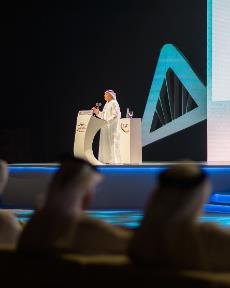 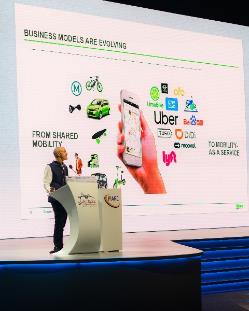 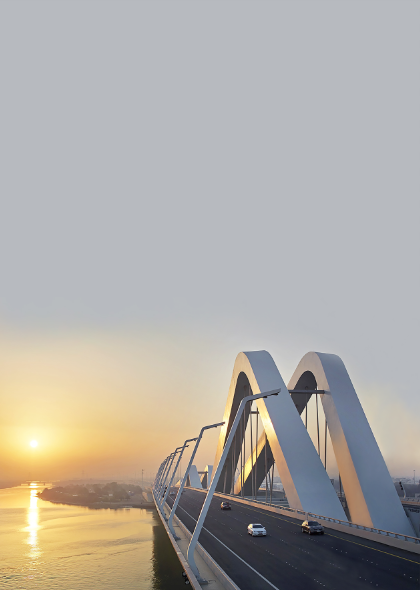 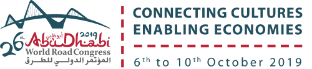 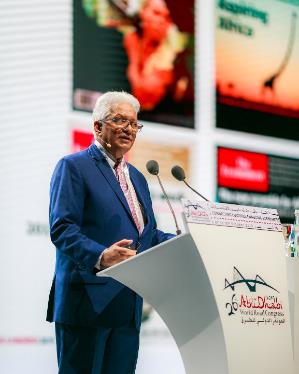 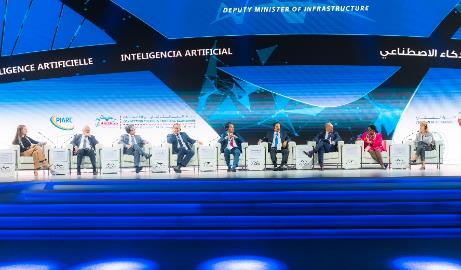 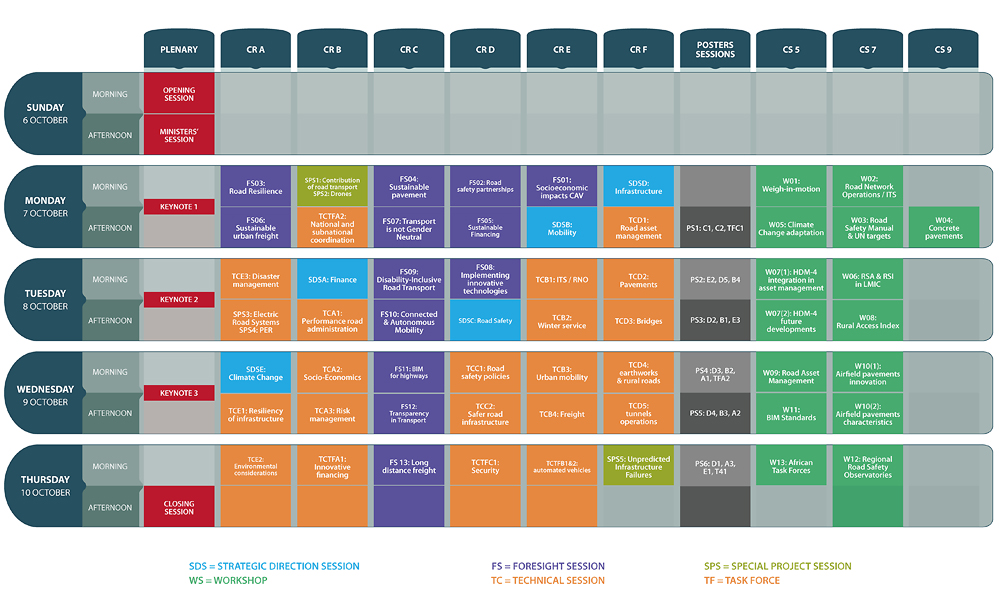 27th World Road Congress2 – 6 October 2023
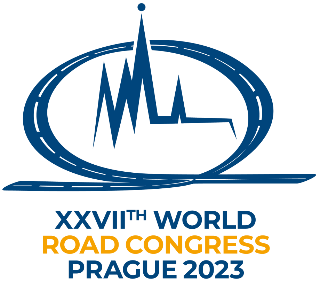 Very rich technical Content:
Ministerial session
All our 25 Committees will present their work
Papers from the call for papers on 49 topics will be presented too (we received 766 abstracts)
Foresight Sessions with our partner organisations
Great opportunity to:
Present your work with a national pavilion
Engage with ministries, with experts, with industry…
Learn more about PIARC outputs
Discuss new ideas
https://www.piarc.org/en/activities/World-Road-Congresses-World-Road-Association/XXVII-World-Road-Congress-Prague-2023
Next PIARC Congresses
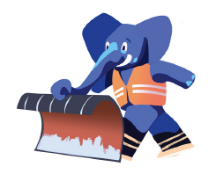 17th World Winter Service Congress
Chambéry, France
February 2026



28th World Road Congress
Call for candidacies will be published in January 2023
PIARC Strategic Plan 2020 - 2023
Role of the Strategic Plan
The Strategic Plan guides the activities of PIARC over a 4-year cycle.

In particular, it:
Identifies what are the priority issues for PIARC members
Establishes Committees and Task Forces
Development of the Strategic Plan
The process involved several steps of consultation:
Internally: First Delegates, National Committees and Technical bodies, Low and Middle income countries.
Externally: Advisory group – Workshop, Interviews with external stakeholders.
New STCs, Chairs and Secretaries were consulted too

The next Plan, covering 2024-2027, is under development
Focus on resilience, road safety, digitalization, decarbonization
Goals
Increase flexibility to attend PIARC members’ needs in a quick changing world.
Produce more useful and frequent outcomes to give more visibility to PIARC, and to make it more relevant.
Improve quality of outcomes, so that PIARC continues to be recognized for producing valuable road related products.
Ensure a diversified and value-added production of outcomes to improve PIARC’s portfolio and extend its scope to a wider audience.
Overcome the “silo concept” among Technical Bodies to achieve a more integral and interconnected knowledge, and to add cross-cutting issues.
Key horizontal issues
Climate change
Resilience
Road safety

Our Plan reflects mega-trends, including those that go beyond roads 
It also places roads in the context of the global transport system
PIARC Technical Committees 2020 – 2023
Some organisation directions
PIARC and LMICs
PIARC covers High Income Countries as well as Low and Middle-Income Countries

We take care to include LMIC-specific topics in the work of our Committees
HICs as well as LMICs are represented on our decision-making bodies

Support mechanisms are available:
Special fund to cover part of the travel expenses of experts to PIARC events
Funding for PIARC seminars in LMICs
PIARC Partnerships
Objectives:
Avoid duplication
Share opinions
Contribute to one another’s activities (e.g. Strategic Plan)
Promote our outputs
Examples:
ITF
World Bank
Regional road organisations
Etc.
Advisory Group
Gender inclusion and Diversity
Gender inclusion and diversity were recently agreed as values for PIARC

Practical actions will include:
Encourage women's participation in PIARC activities
Cover gender-specific needs in the work of our Committees
Organise ad-hoc training and mentoring sessions
Conclusion
World Wide Knowledge exchange:The core of PIARC
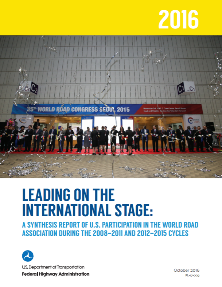 Aimed at practitioners more than research
International dialogue is more necessary than ever
Efficient and Cost effective
Cf. FHWA report « Leading on the international stage » (2016)
PIARC mobilises international road and transport experts:
We provide the network
Ad-hoc dialogue among peers
Showcasing national achievements
Our outputs are open to all and widely accessible:
Reports, Online tools, Workshops, Seminars, Congresses…
Learning from others
Building networks
Joint work towards commonly-agreed deliverables
Advantages of being a member
Easy access to existing reports and to a wide network of colleagues
In Committees, the country's experts can discuss with their peers
Learn from them, Share national examples (promotion)
Develop common solutions or approaches to issues
Quick access to experts if you have an urgent problem (and it's free)
These exchanges are efficient : save time and money
Mobilize the national road community
Take part in the strategy and management of PIARC
International recognition and Influence
Exhibit at the World Road Congresses
Thank you for your attention!
Nazir Alli
PIARC President
Acronyms
TC: Technical Committee
Sometimes also used for the Terminology Committee and the Road Statistics Committee
TF: Task Force
STC: Strategic Theme Coordinator
Oversees a Theme, i.e. a collection of TCs and TFs
SPC: Strategic Planning Commission
Monitors the implementation of the Strategic Plan
ExCom: Executive Committee
1D: First Delegate
Main representative of a member country (e.g. Road Director)
GS: General Secretariat